Портфолио воспитателяЗяблицкой  Ларисы Алексасандровны
Лучшее, что мы можем дать нашим детям, – это научить их любить себя.                                                                            Луиза Хей
О себе
МБДОУ д/с «Солнышко» 
Родилась в 1968 году
Образование - среднее профессиональное.
Окончила Бийское педагогическое  училище.
Педагогический стаж -    8 лет.
В МБДОУ д/с «Солнышко» - 2 года.
Курсы повышения квалификации 20145год  - «Проектирование содержания и способов организации образовательного процесса в ДОУ с детьми раннего и младшего дошкольного возраста в условиях ФГОС.»2018 год -  ««Организация оздоровительного процесса: здоровье сберегающие технологии в физическом развитии дошкольников и их применение в условиях ФГОС ДО.»
Тема по самообразованию: «Речевое развитие ребенка в детском саду».
Разработала тематические и перспективные планы, которые направлены на развитие всех сторон речи: словаря, грамматического строя, звуковой культуры речи, связной речи.
Разработала и провела цикл занятий по развитию речи. Одним из них был открытый показ непосредственной образовательной деятельности по развитию речи по теме: «составление рассказа по картине «Зимние забавы»
В рамках работы над темой по самообразованию строю работу с родителями:- Подготовила и провела родительские собрания:  «Роль семьи в развитии речи ребенка»; «Развитие речи младших дошкольников».- Оформила папки-передвижки: «Загадки как средство развития речи детей»; «Артикуляционная гимнастика для малышей».- Провела консультацию для родителей: «Развитие речи у детей дошкольного возраста»
Уделяю большое внимание созданию предметно-развивающей среде в группе
Уголок здоровья. Любимые сказки.
Предметно- развивающая среда средняя группа
Врач и медсестра всегда придут на помощь
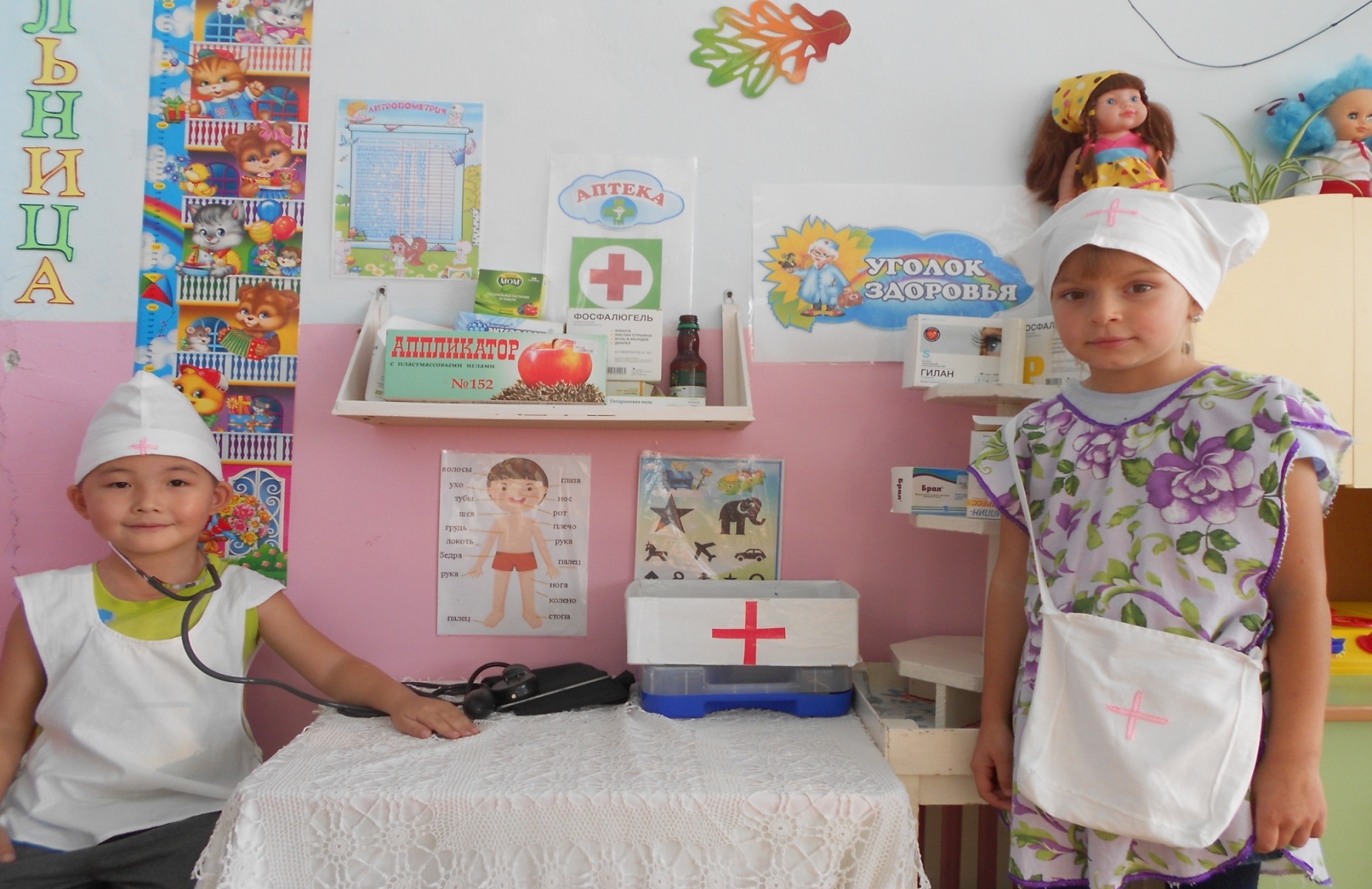 Здесь мы учим время, находим города, играем и отдыхаем.
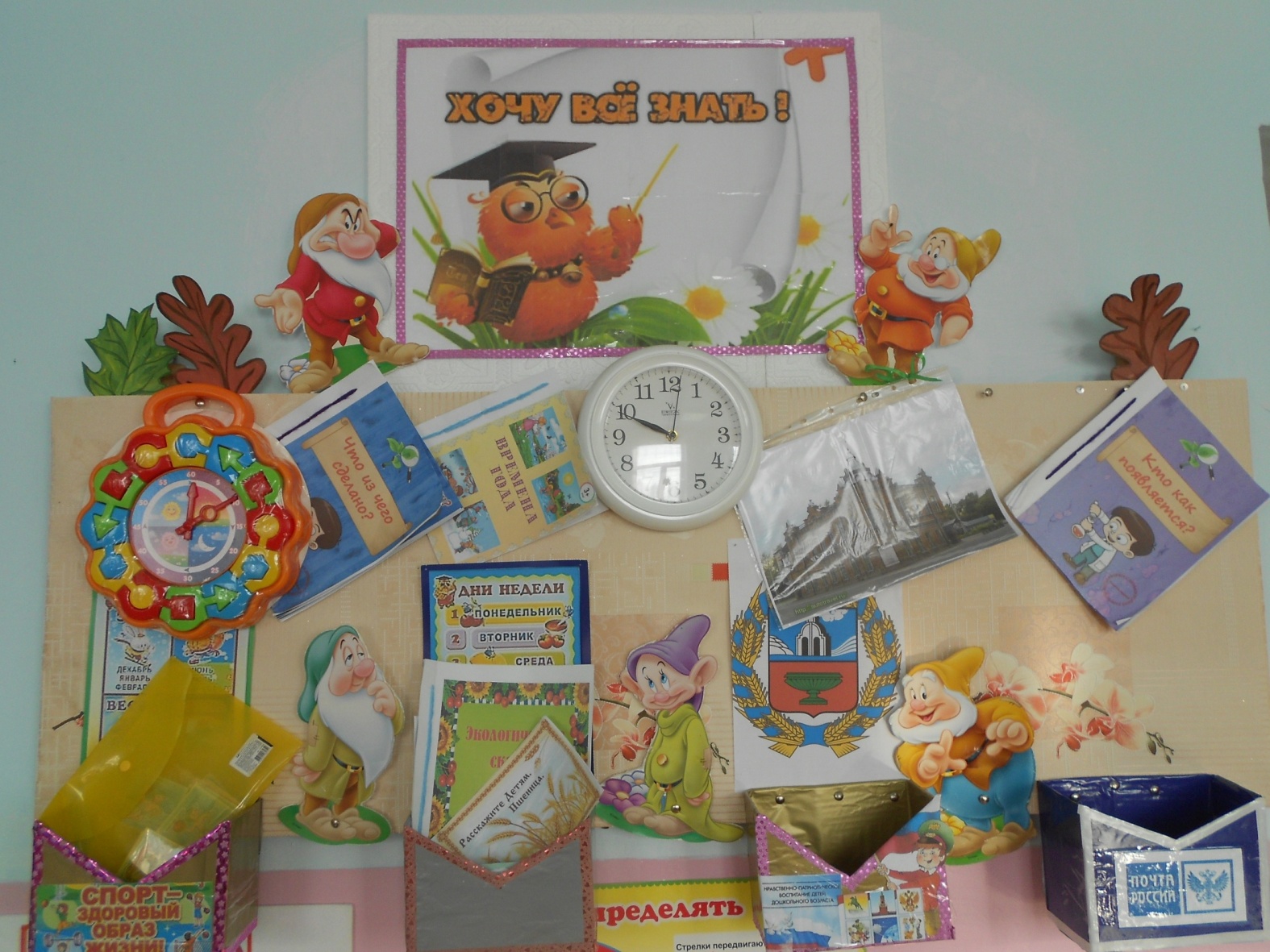 Наши фотографии
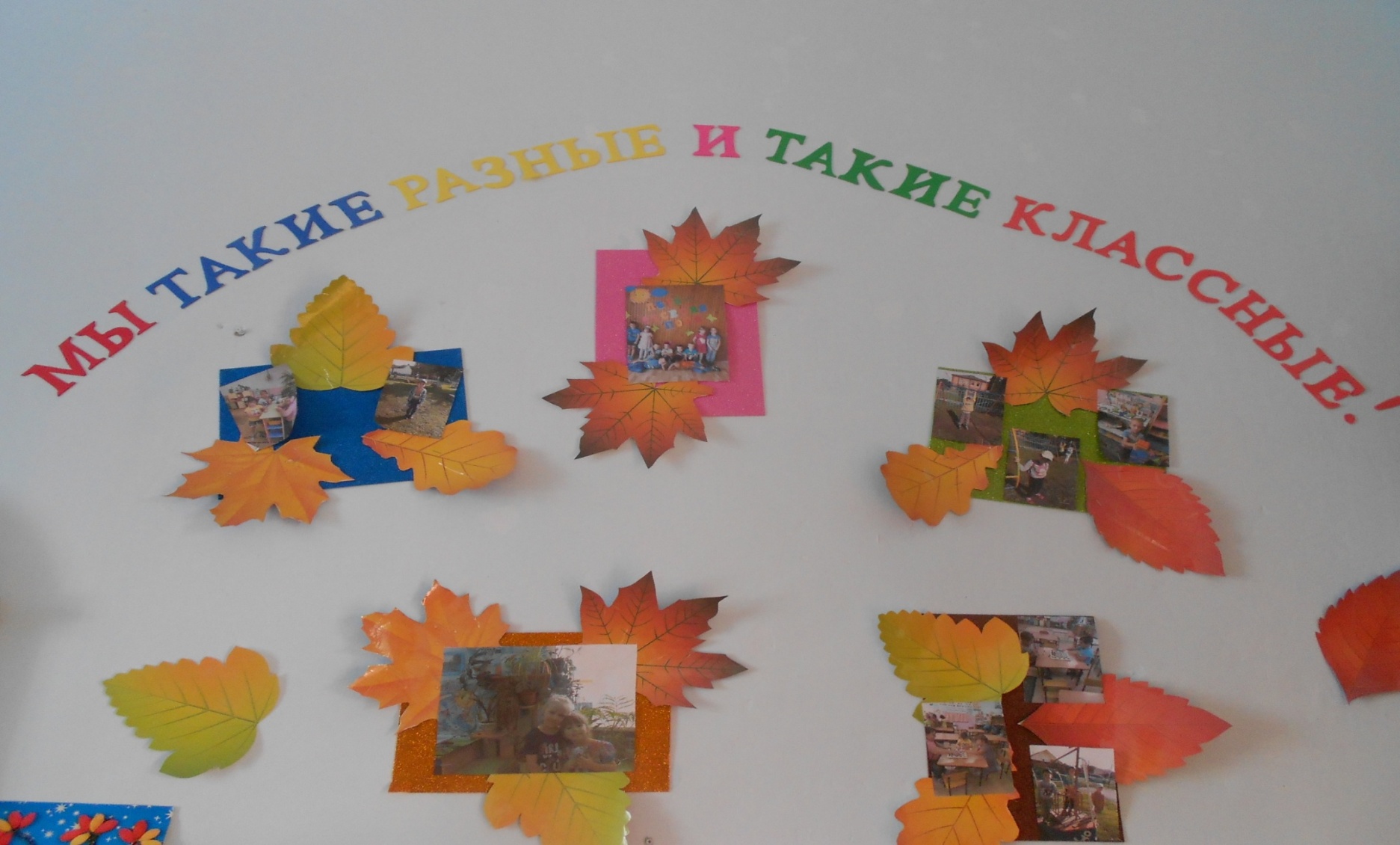 Дом в котором рады друзьям
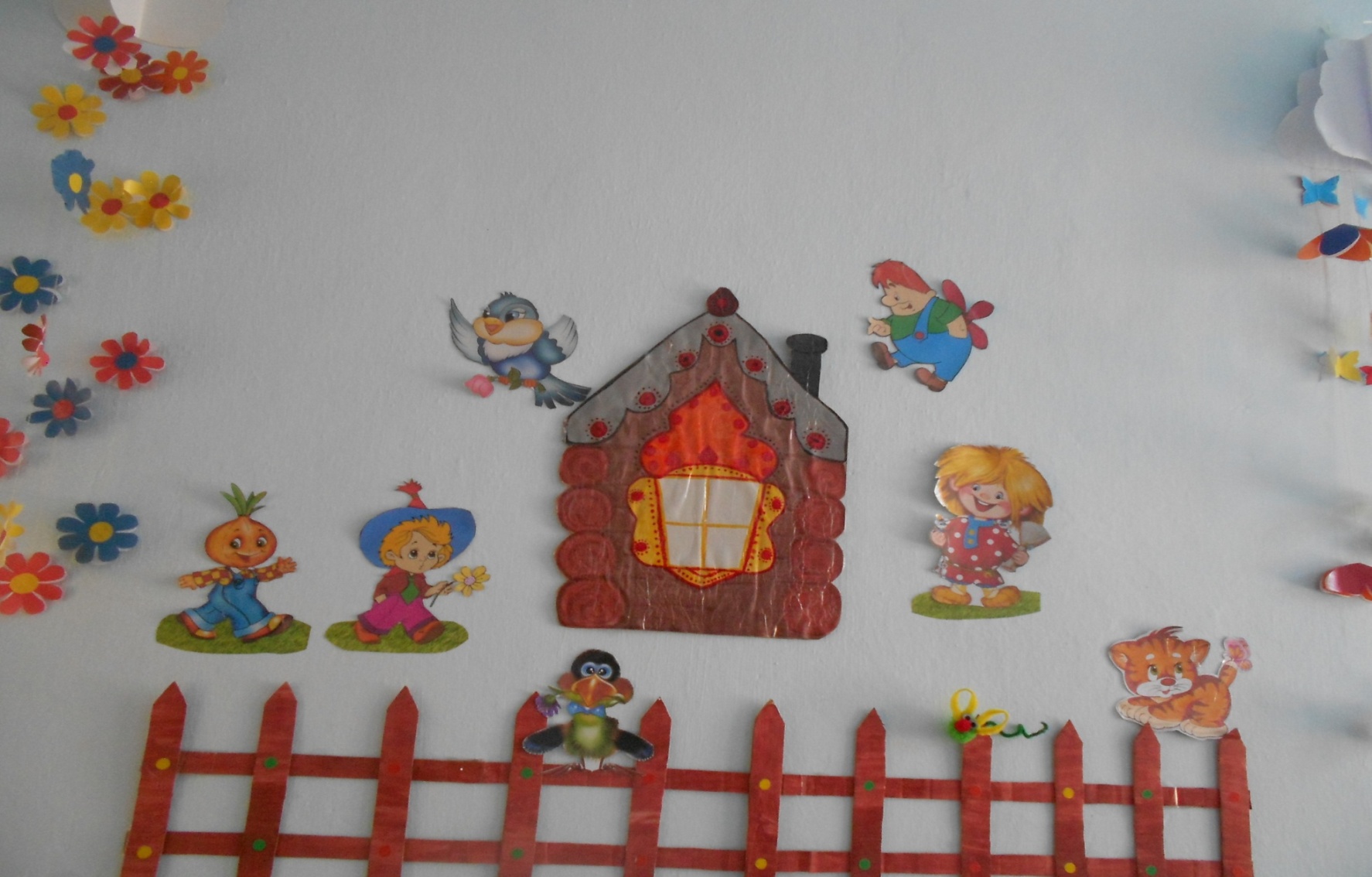 Уголок природы подготовительная группа
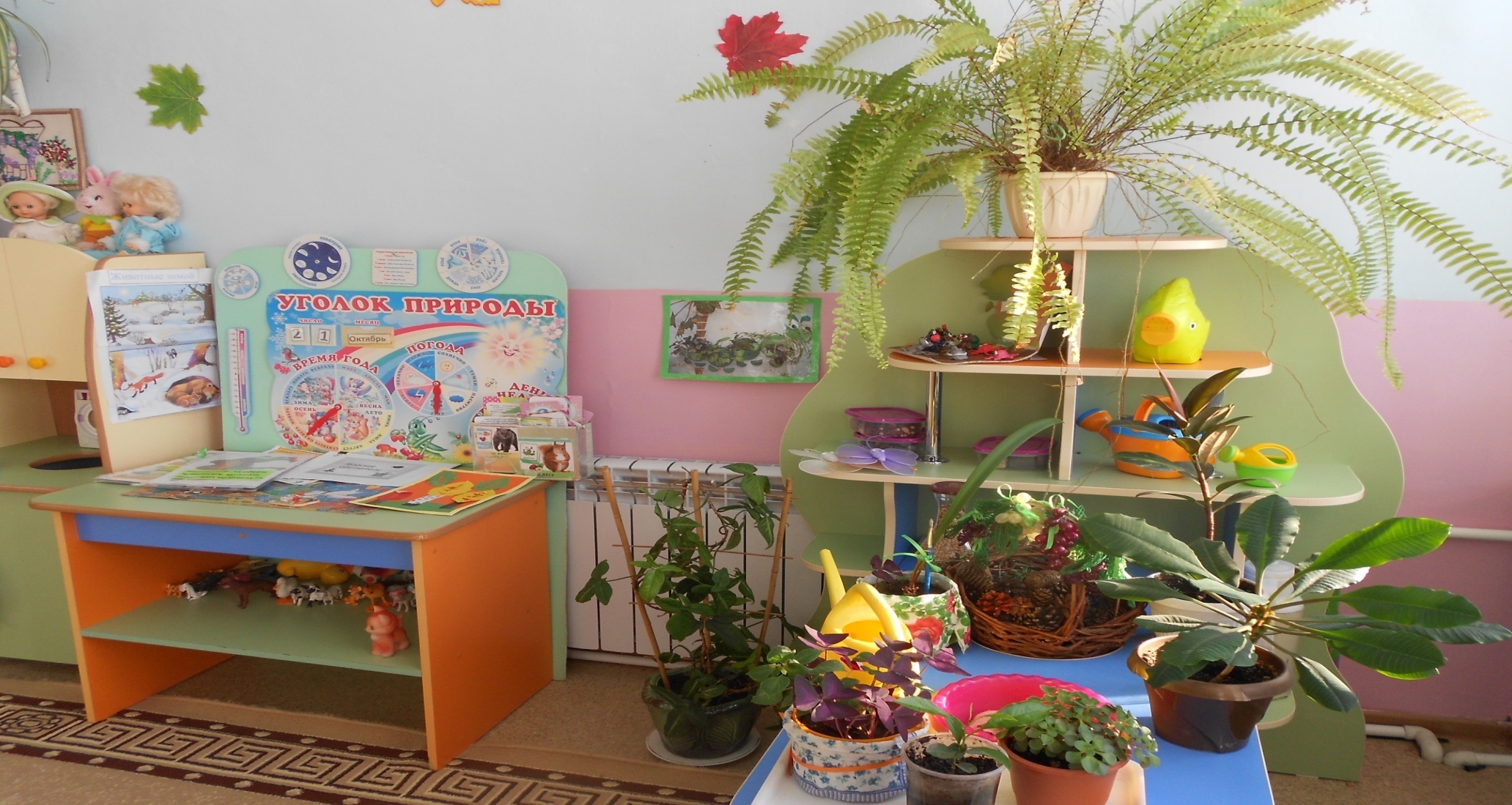 НОД в подготовительной группе.
Развитие речи. Тема: Путешествие в прошлое книги.
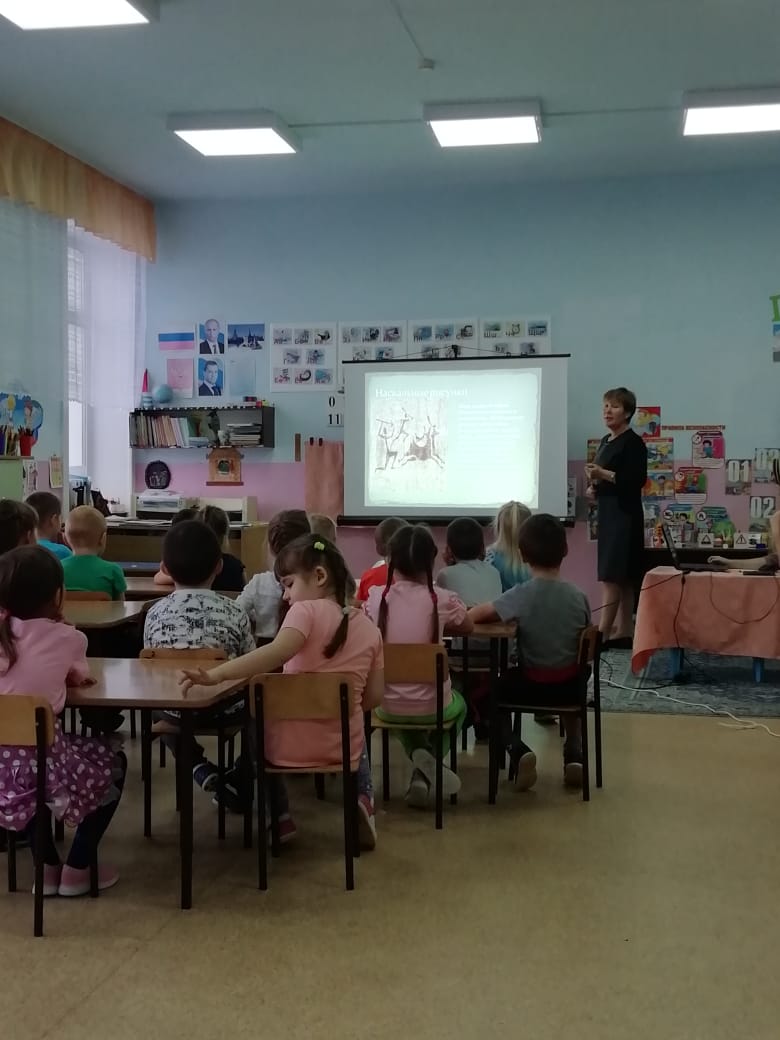 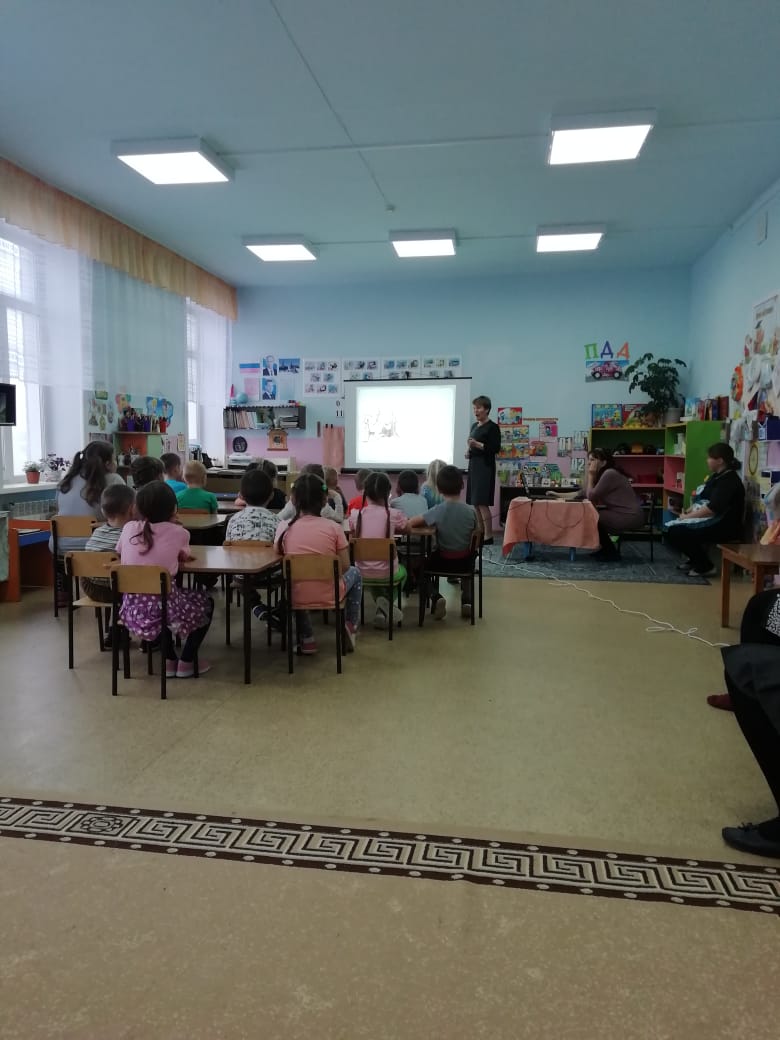 Мини- музей
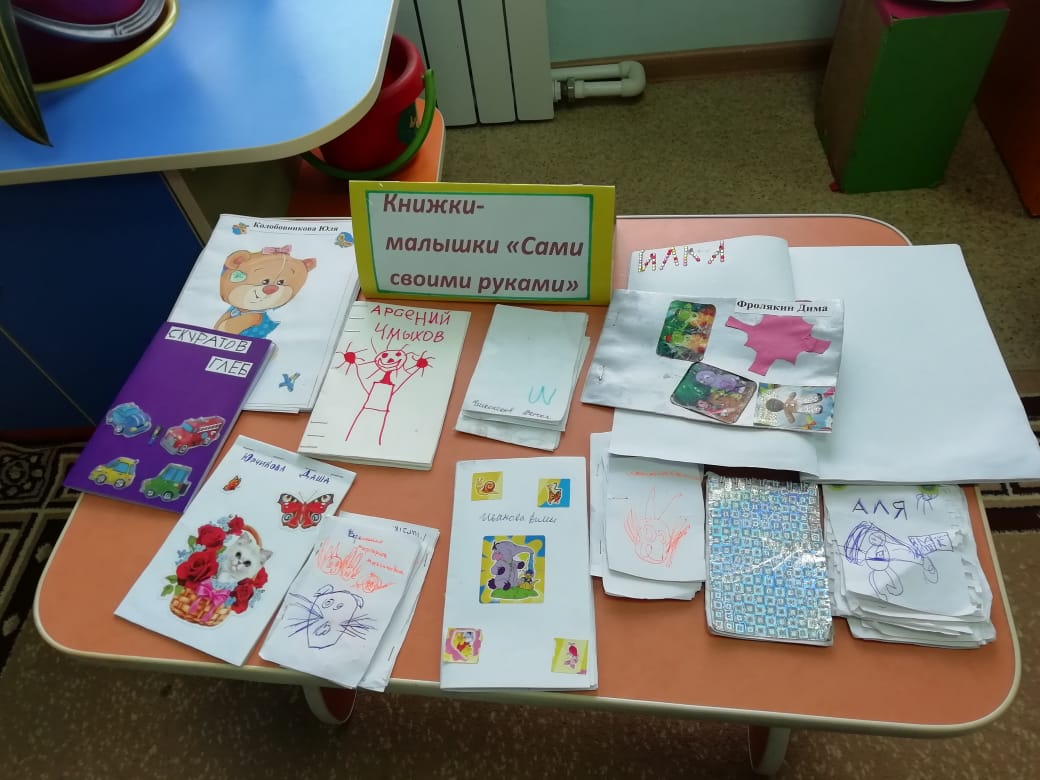 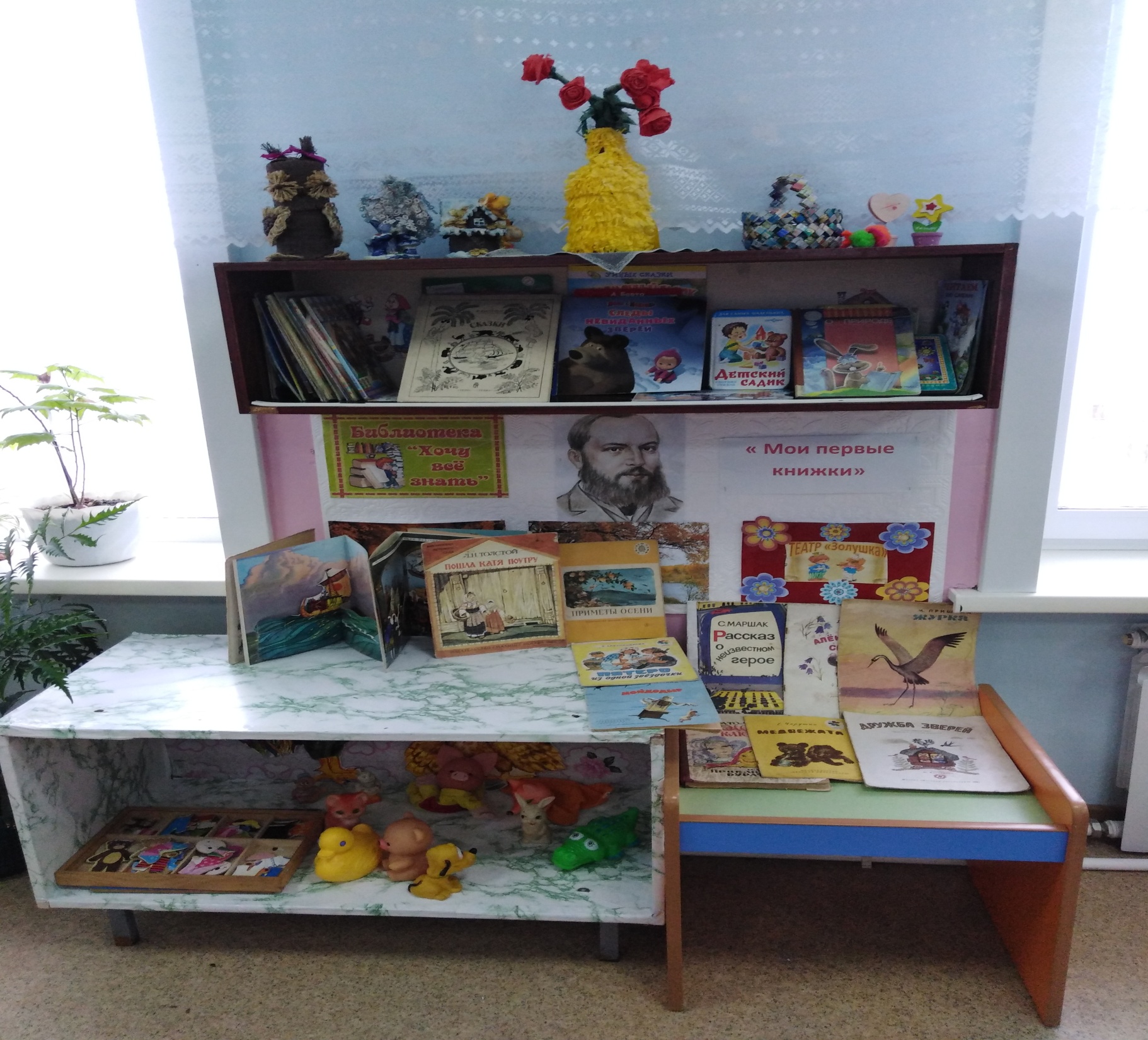 Мои достижения
Достижения детей
За участие в конкурсе «осень золотая»
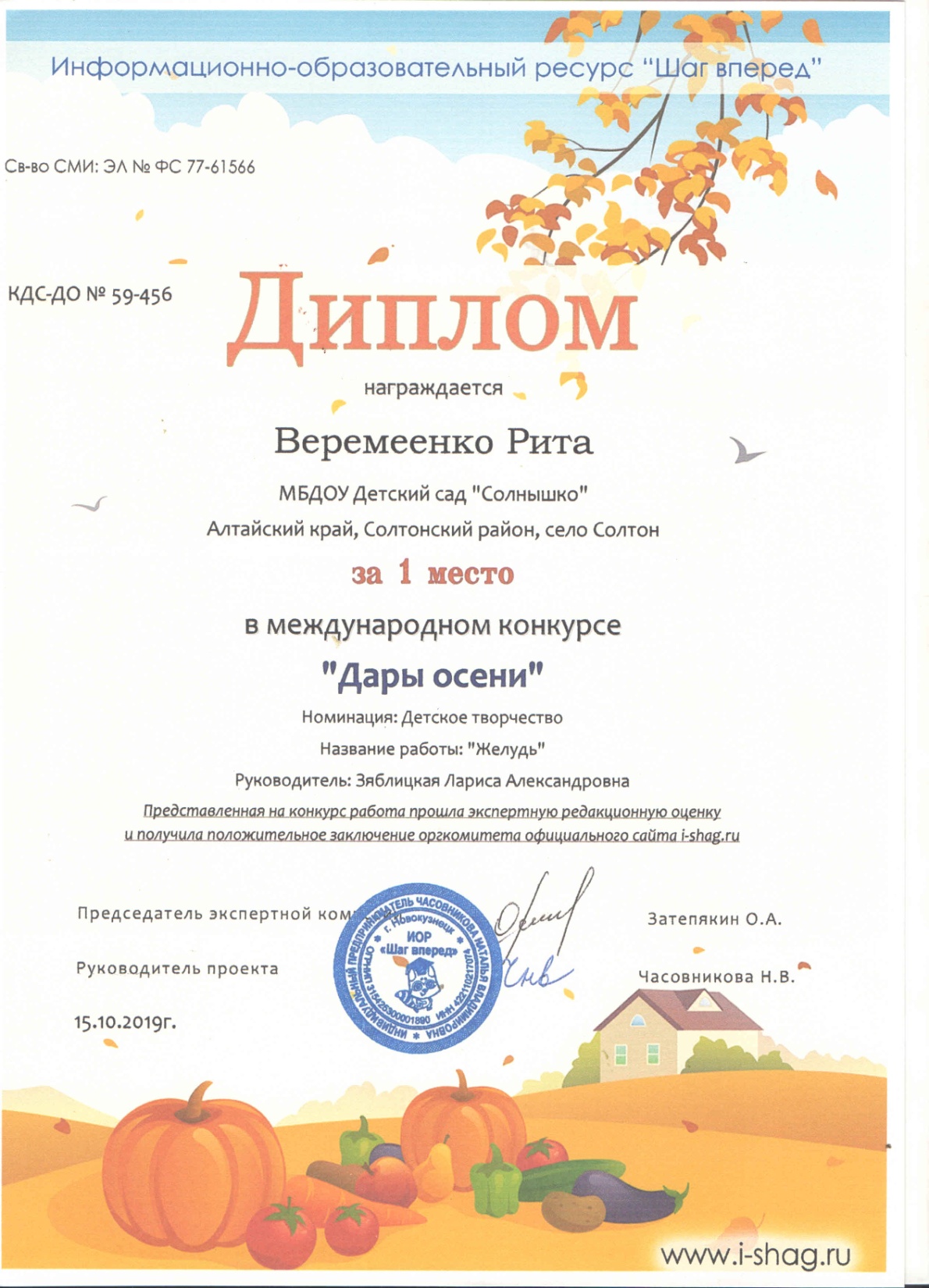